Благоухает и манит, Цветами нежными дарит, Протянешь руку за плетень - И в ней окажется …
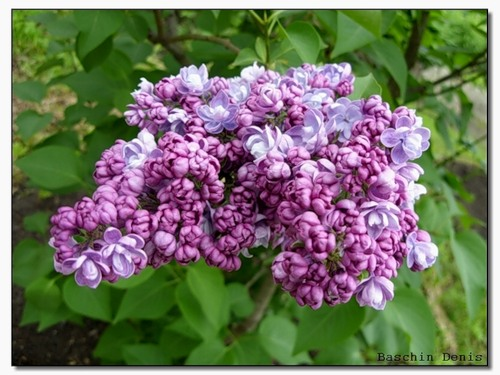 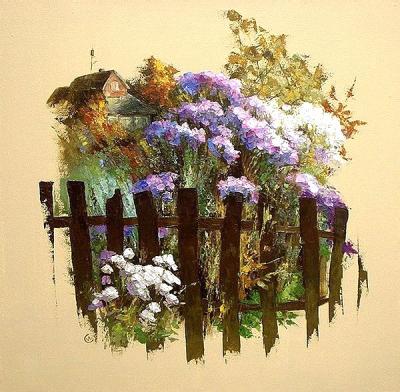 Цветёт сирень…
Легенда о сирени
Если верить древнегреческой легенде, то молодой Пан - бог лесов и лугов, повстречал  прекрасную речную нимфу Сирингу - нежную вестницу утренней зари и  залюбовался ее нежной грацией и красотой. 
Решил Пан заговорить с Сирингой, но та испугалась и убежала. Пан побежал следом, желая ее успокоить, но нимфа неожиданно превратилась в благоухающий куст с нежными лиловыми цветами. 
Так имя Сиринги и дало название дереву - сирень.
Девушки использовали сирень для гаданий: считалось, что если найдешь пятилепестковый цветок сирени, значит, будешь счастливой
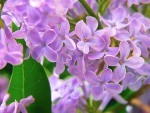 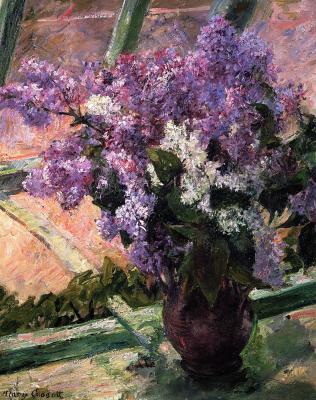 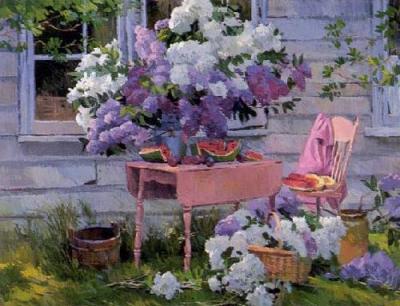 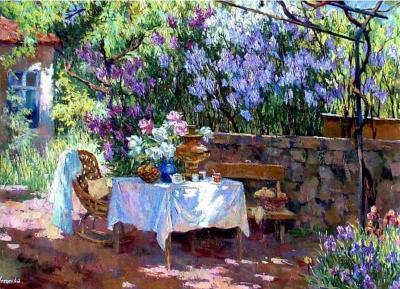 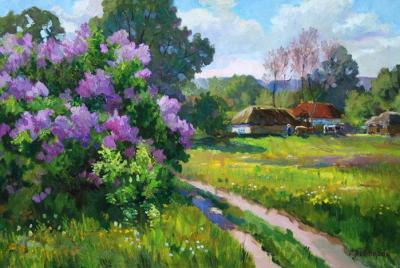 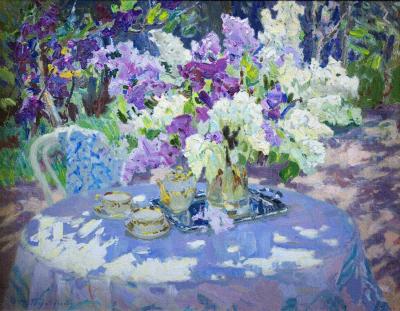 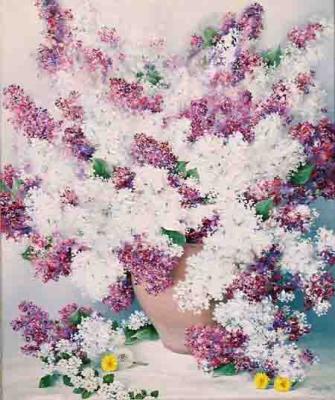 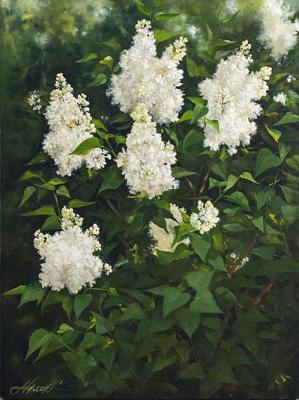 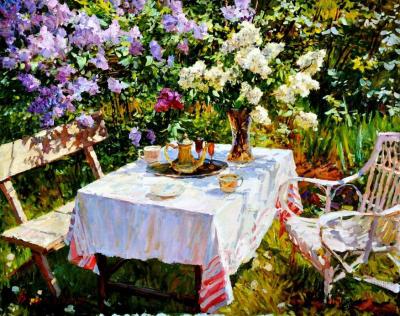 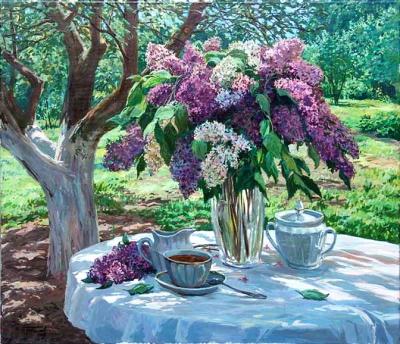 Карандашом нарисовать контур
Сиреневый: белый, синий,красный
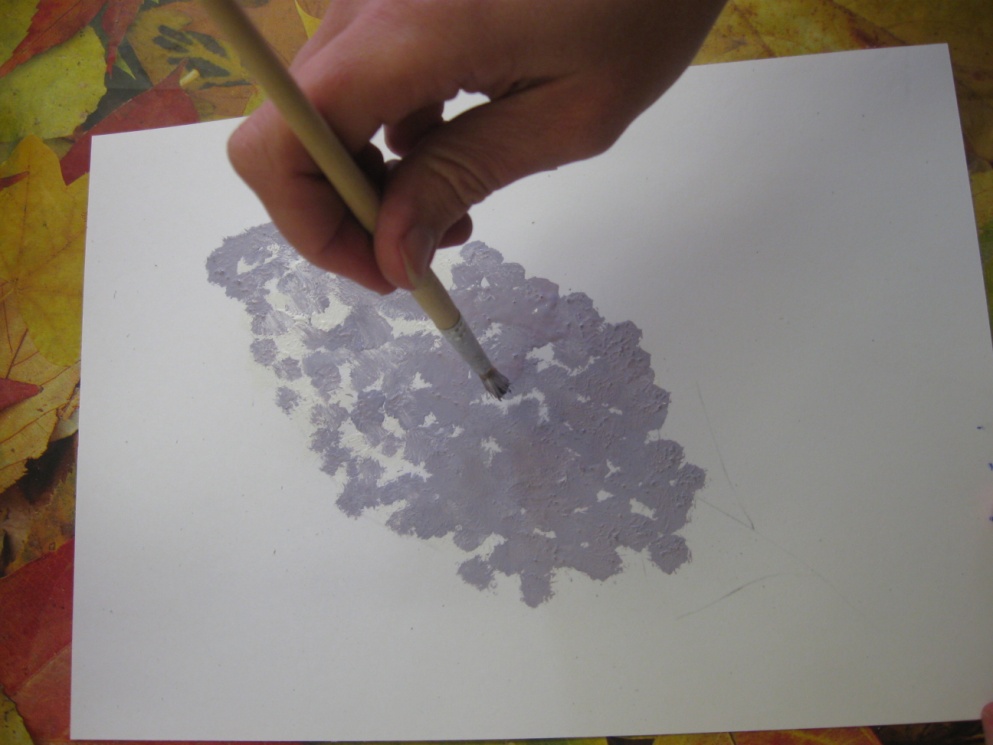 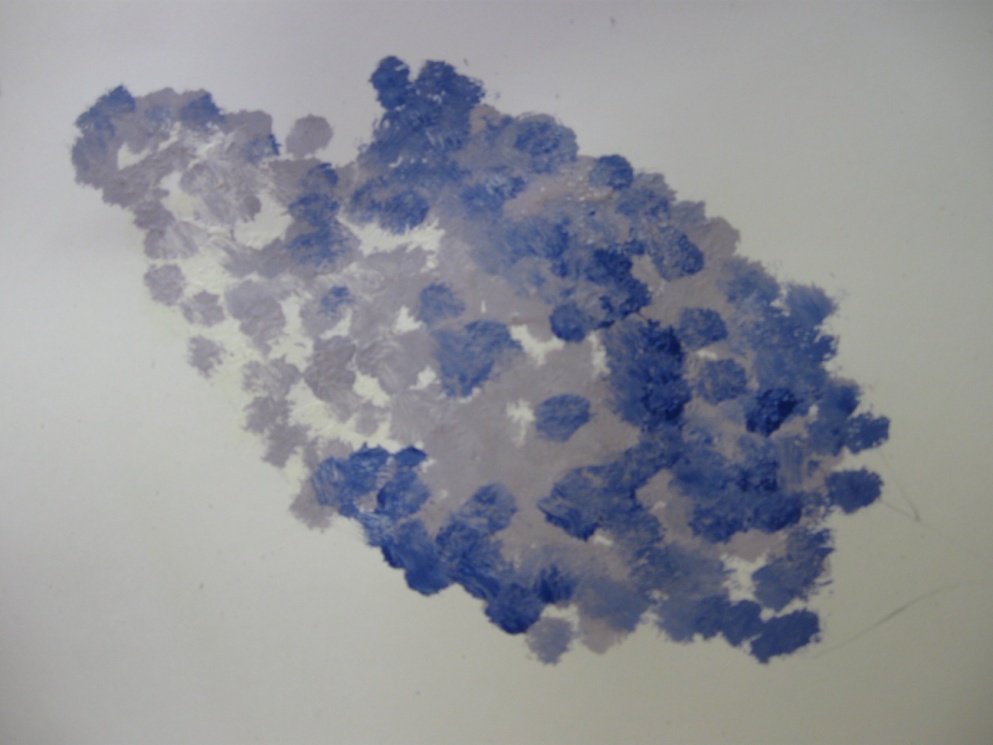 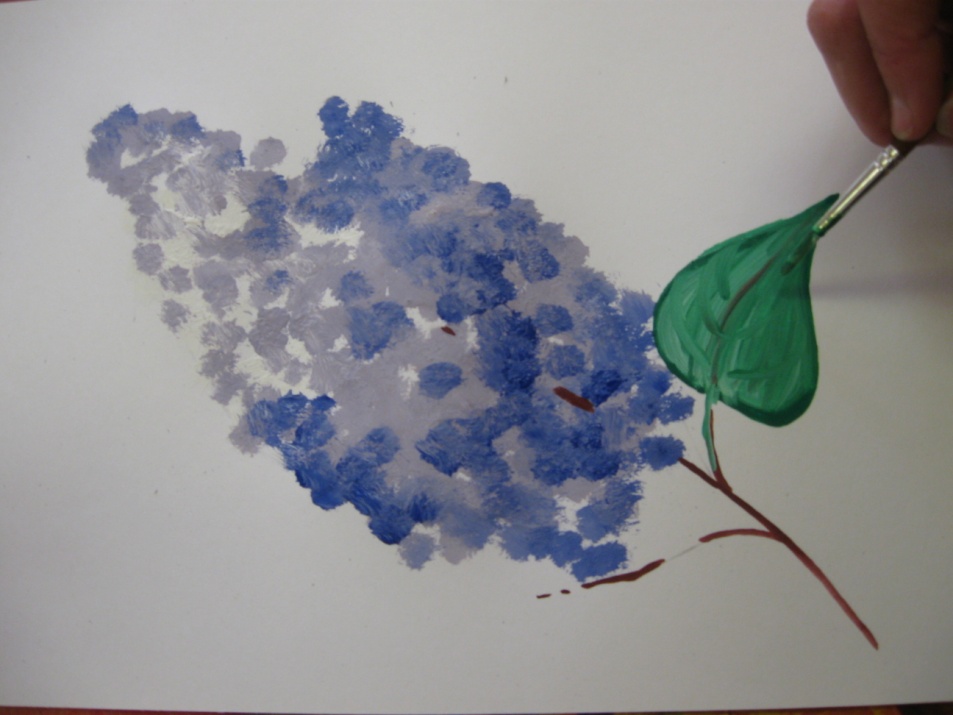 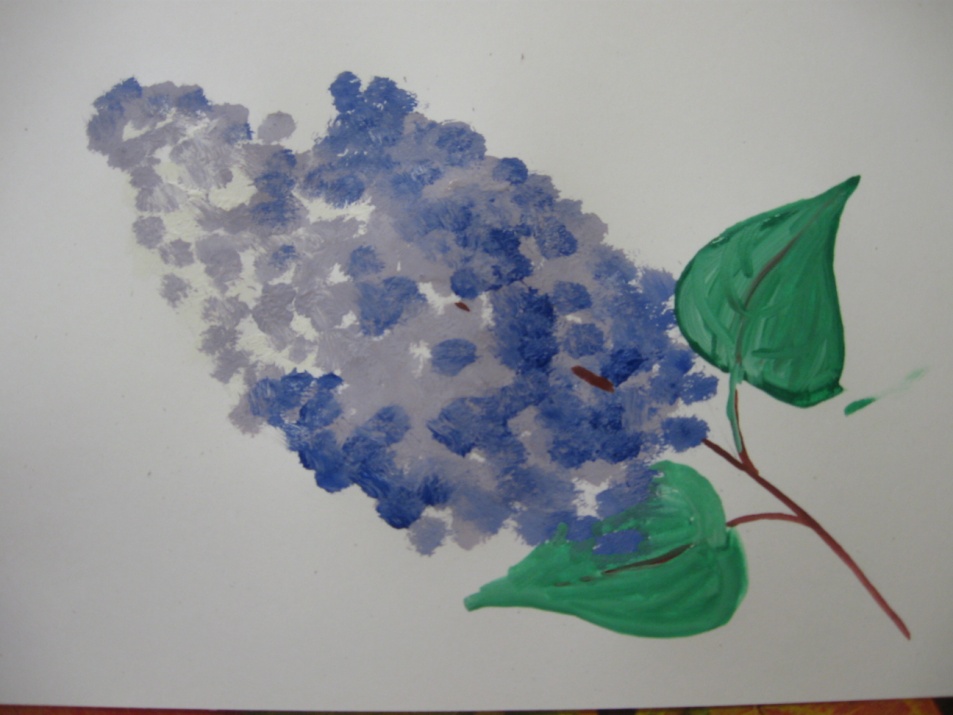 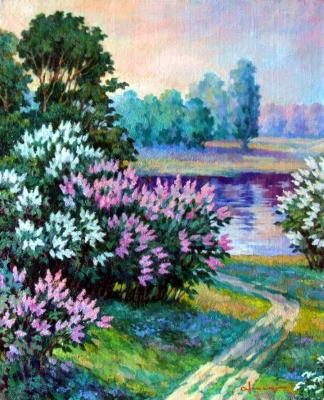 Сколько белых и темно-лиловых

Вдоль ограды кустов разрослось!

Ветку тронешь — дождем лепестковым

Осыпается мокрая гроздь,
В легкой капельке, свежей и чистой,

Отразился сверкающий день,

И в саду каждой веткой росистой

Торжествующе пахнет сирень.